MECHANICS LIENS:New Changes & Old Issues
Ryan Hiss, 
Lyman & Nielsen, LLC       
Brienne Berscheid, 
Chicago Title Insurance Company
Pop Quiz Time
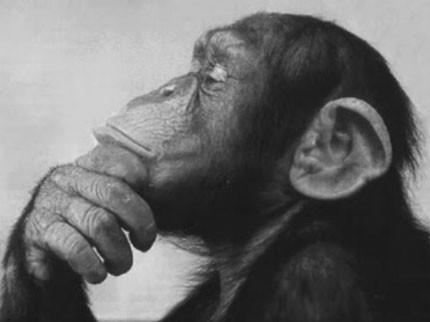 Mechanics Liens on Private Projects
3 Requirements for Perfecting Mechanics Lien

	1) Serve Notice of Claim within 90 days of last day of work        (certified mail, return receipt requested, or personal service)
	
	2) Claim for Lien recorded within 4 months of last day of work

	3) Lawsuit filed within 2 years of last day of work
Mechanics liens on Public Projects
3 Requirements for Perfecting Mechanics Lien

1)  Serve notice of claim before owner pays out all funds (certified mail, return receipt requested, or personal service)

2)  File lawsuit for accounting within 90 days of serving notice of claim

3)  Serve copy of lawsuit on public entity within 10 days of filing the lawsuit
Bonding Over Liens
New Section to Mechanics Lien Act 

770 ILCS 60/38.1

Effective January 1, 2016
Bonding Over Liens
General Overview

Perfected Mechanics Lien removed from real estate

Placed against the surety bond

The bond becomes the security for the lien claim

Does not affect liens on public projects
Is this the end for liens?
The Benefits of Mechanics LiensWithout a Substitute Bond
Without A Lien		vs. 		With a Lien

Claim against Contractor	 )	Claim against Contractor
					 )	
					 )	Security in Owner’s land
					 )	
					 )	Take priority over lender
					 )
					 )	Funds set aside to cover
				 	 )	your claim
					 )
					 ) 	Way around Pay If Paid 
					 )	provision
The Benefits of Mechanics Liens With a Substitute Bond
Without A Lien		vs. 		With a Lien

Claim against Contractor		 )	Claim against Contractor
					 )	
					 )	Security in Owner’s land
					 )	Security in Surety Bond
					 )	
					 )	Take priority over lender
					 )	No challenge by lender
					 )
					 )	Funds set aside to cover				 	 )	your claim
					 )	Claim against Principal & Surety,  
				 	 )	increased opportunity to collect 
					 )	attorney fees
					 )	
					 ) 	Avoid Pay If Paid provision
What a Relief!
Who can bond over a lien?
“Applicant”
Owner
Tenant
Association
Anyone with interest in the property
General Contractor 
Subcontractor
Other Lien Claimant
What must be done?
A Petition to Substitute A Bond 

Filed with the Clerk of Court 

County where real estate is located
When can the Petition be filed?
Anytime after a Notice of Intent to Lien is served, or a Claim for Lien is recorded.

However, if the Claim for Lien is included in a lawsuit, then within 5 months after the assertion of that Claim in the lawsuit.
Contents of Petition
Petition must be verified

Includes the following info:

Name and address of applicant and attorney (if any)

Name and address of the lien claimant
Contents of Petition
Either the name & address of attorney representing lien claimant, if a lawsuit has been filed, or if not, the name and address of the person who prepared the lien claim

Name and address of owner of record (or Association)

Description of the real estate (common and legal)
Contents of Petition
Attach copy of the recorded lien claim or notice

Attach copy of the proposed eligible surety bond

Certified copy of the surety’s  certificate of authority from the Dept. of Insurance or other State agency

Undertaking by the applicant to replace the bond if the proposed bond ceases to be eligible
Contents of Petition
Serve via personal service or certified mail, return receipt requested 

Each person stated in petition

Attorney for each person stated if there is a pending lawsuit
Contents of Petition
Must include a notice that states the following:

“PLEASE TAKE NOTICE that on (date), the undersigned, _______, filed a petition to substitute a bond for property subject to a lien claim, a copy of which is attached to this notice.”
Contents of Petition
“PLEASE TAKE FURTHER NOTICE that if you fail to file an objection to the substitution of a bond for the lien claim with the clerk of the circuit court of ____ County under general number ______ or case number ______, within 30 days after you receive this notice or 33 days after this notice is mailed by certified mail, whichever date is earlier, . . .
Contents of Petition
“you will have waived your right to object and an order will be entered substituting the security of the bond for the property securing the lien claim and discharging the property described in the petition as being subject to the lien, such as the real estate and the moneys or other considerations due or to become due form the owner to the contractor under the original contract giving rise to the lien claim.”
Objection to bond
Issue is whether the bond is an “eligible surety bond”

Not just a general objection to the process
Eligible Bonds
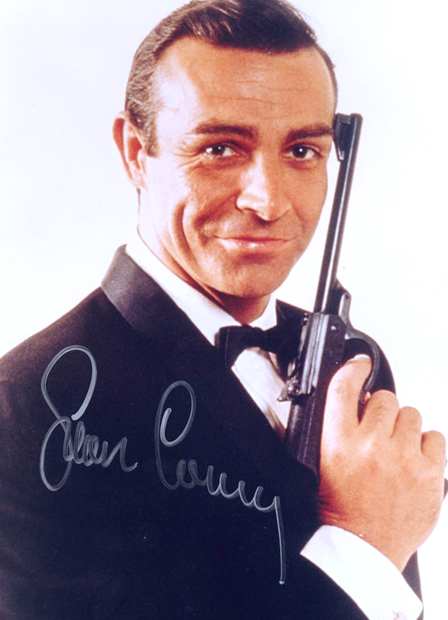 Eligible Bonds
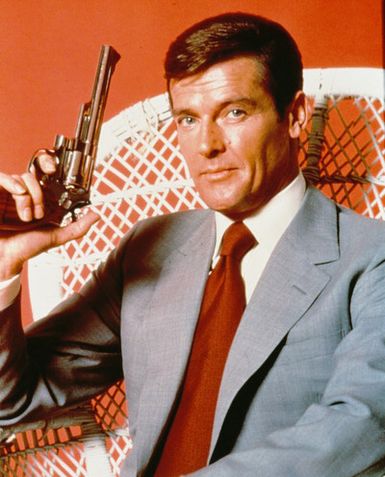 Eligible Bonds
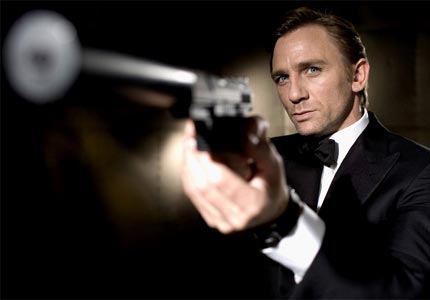 Eligible Bonds
Eligible Surety Bond
Principal and Surety bound to lien claimant for the amount found due by the Court, including attorney’s fees and interest, limited to the full amount of the bond.

Bond must be for at least 175% of the lien claim.
Eligible Surety Bond
Surety must have certificate of authority form Dept. of Insurance specifically authorizing it to execute surety bonds.

Surety must have current financial strength rating of not less than A with no rating modifier, an outlook of positive or stable, and a financial size category of not less than IX, as rated by A.M. Best Company, Inc.
Eligible Surety Bond
Some judicial circuits may have a list of approved sureties that must be used.

 Bond must stay in effect until:
(1) lien claim is paid by others
(2) the full amount of the bond is paid, or,
(3) a final adjudication that the lien claim is invalid
Objection to bond
If objection filed with clerk of court within 30 days, Petitioner schedules a hearing and gives notice to the same parties.

Petitioner must prove the proposed surety bond is an eligible surety bond.
Court Order
Court Order
If no objection, or objection overruled, court enters an order:

Substituting the eligible surety bond for the property securing the lien

Substituting the lien claimant’s right to recover on the bond for the lien claimant’s causes of action under the Mechanics Lien Act – for private projects.
Court Order
Petitioner must:

Record the Court Order with a copy of the bond with the recorder of deeds

Serve Court Order on:
Lien Claimant
All parties receiving Petition
All parties in any active litigation to enforce the lien claim
Survey says???
Cons
Real estate and owner likely out of the picture

General Contractor will have increased burden in fighting off lien claims

Subcontractors may be contractually obligated to bond over liens
Pros
Joint and several liability of Principal and Surety

Easier to collect (time and cost)

Attorneys fees opportunity enhanced dramatically

Security still exists!

Money not withheld by Owner from General Contractor

No priority issues
Attorneys Fees
Lien Claimant entitled to fees if the judgment is equal to at least 75% of the amount of its lien claim.

Fees are limited to amount remaining on bond after payment of the claim and interest.

Amount of lien claim shall be reduced by any payments received by the lien claimant from any source before entry of judgment.
Attorneys Fees
If the judgment is equal to less than 25% of the amount of the lien claim, the principal of the bond shall recover its reasonable attorney’s fees.

Recovery of principal’s attorney fees limited to 50% of the amount of the lien claim.
Obligation to bond over
Obligation to bond over not created by statute

Created by contract
Contract provision
Subcontractor shall defend, indemnify and hold harmless Contractor from any and all costs, claims, liabilities, judgments, damages, and expenses, including reasonable attorney’s fees, arising from or related to the assertion of a mechanics lien by any of Subcontractor’s subcontractors or suppliers, or subcontractors or suppliers of any lower tier who were hired to provide labor, materials, equipment or services to complete Subcontractor’s Work.
Contract provision
Upon demand by Contractor, Subcontractor shall obtain at its own cost: 1) an Eligible Surety Bond, as defined in 770 ILCS 60/38.1 to bond over any notices of or claims for mechanics liens asserted by Subcontractor’s subcontractors and suppliers, or subcontractors or suppliers of any lower tier who were hired to provide labor, materials, equipment or services to complete Subcontractor’s Work;
Contract provision
and, 2) a Court Order required under 770 ILCS 60/38.1 substituting the Eligible Surety Bond for the property securing the lien claim and substituting the lien claimant’s right to recover on the bond for the lien claimant’s causes of action that could be asserted under Section 1, 9, 21, 27, or 28 of the Mechanics Lien Act.
Contract Provision
The foregoing obligations shall only apply to those notices of and claims for mechanics liens asserted by others for payment of amounts which Contractor has paid Subcontractor.
Section 34 Demands To Increase
Demand to file lawsuit to enforce lien or forfeit lien rights

File lawsuit within 30 days of service

“Failure to respond to this notice within 30 days after receipt, as required by Section 34 of the Mechanics Lien Act, shall result in the forfeiture of the referenced lien.”
Questions?
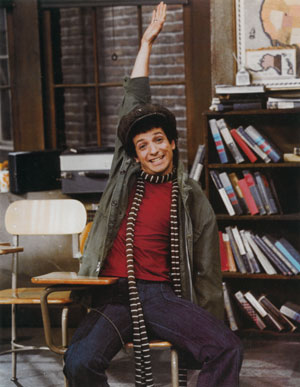 Contact Information
Ryan A. Hiss
Lyman & Nielsen, LLC
1301 W. 22nd Street, Suite 914
Oak Brook, Illinois 60523
(630) 575-0020
Rhiss@Lymannielsen.com